DEPARTAMENTO DE ELÉCTRICA Y ELECTRÓNICA
 CARRERA DE INGENIERÍA ELECTRÓNICA Y TELECOMUNICACIONES 
 
 TEMA:
	GENERACIÓN DE MODELOS MULTIVARIANTES NO LINEALES DE UNA PLANTILLA DE PRESIÓN PLANTAR A TRAVES DE TÉCNICAS DE MACHINE LEARNING

AUTOR: 

SR. CRISTIAN GABRIEL PÉREZ SORIA
        
  
DIRECTORA: ING. ANA GUAMÁN. PhD
   
SANGOLQUÍ - 2017
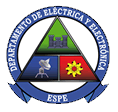 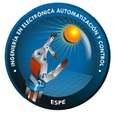 TEMARIO
OBJETIVOS
PROTOTIPO PRECEDENTE
MODELOS MULTIVARIANTES
OPTIMIZACIÓN DE PARAMETROS
ENTRENAMIENTO DE MODELOS
VALIDACIÓN DE MODELOS
INTERFAZ DE COMUNICACIÓN
CONCLUSIONES
RECOMENDACIONES
OBJETIVOS
Objetivo general
Generar modelos de calibración multivariantes no lineales de la plantilla     piezoresistiva.

Objetivos específicos
Definir el estado del arte de modelos multivariables, y las áreas con presión plantar  elevadas.

Establecer los sensores de la plantilla de presión plantar para cada área definida con mayor presión plantar.
 
Generar modelos multivariables por cada área delimitada.

Elaborar un algoritmo computacional que permita calibrar la plantilla en sus diferentes áreas de presión.

Diseñar una interfaz de comunicación serial alámbrica o inalámbrica para el monitoreo de la fuerza aplicada en la plantilla.

Determinar el protocolo de pruebas de los modelos multivariables.
PROTOTIPO PRECEDENTE
La plantilla de presión plantar precedente fue elaborada con tres materiales principalmente, los cuales se citan en la tabla 2 y que además se puede observar en la figura 13 (Bermeo & Guamán, 2017). El objetivo de la plantilla es tener varios sensores distribuidos durante toda el área del pie, de manera que se pueda mapear la fuerza de la pisada del pie de una persona.
PROTOTIPO PRECEDENTE
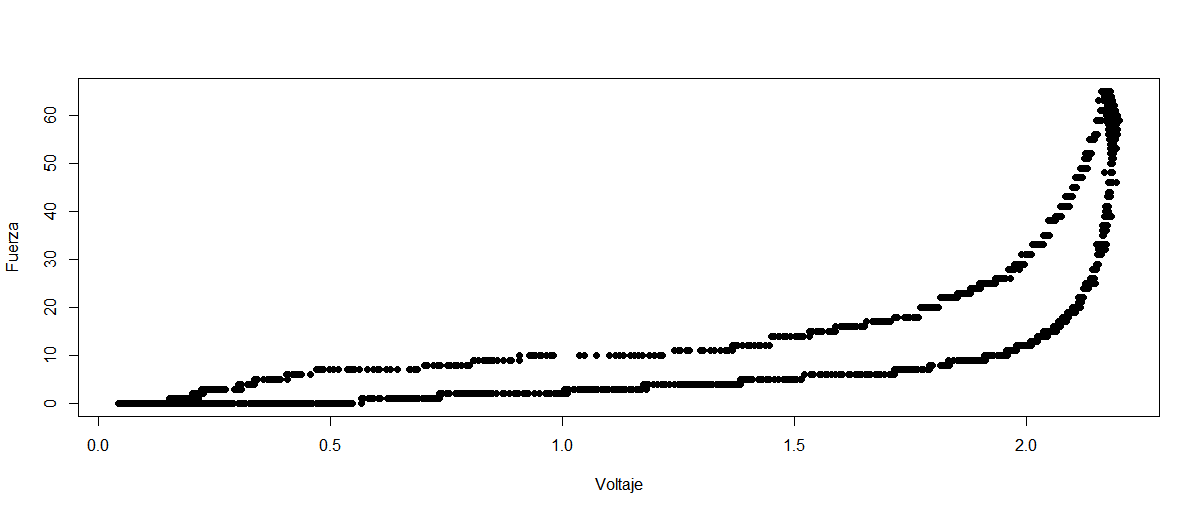 Respuesta del sensor fuerza vs voltaje
PROTOTIPO PRECEDENTE
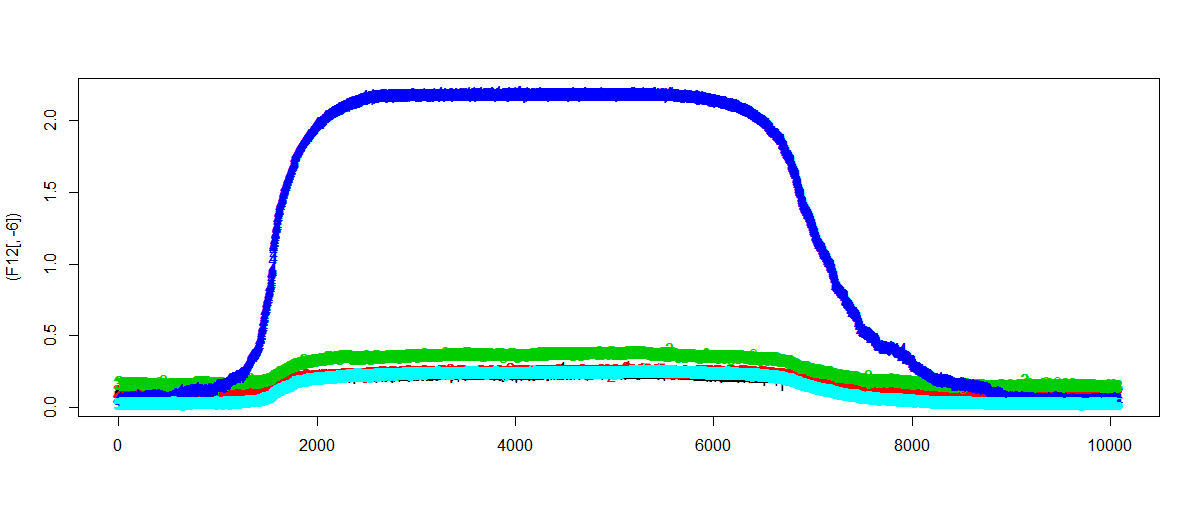 Correlación entre sensores adyacentes
PROTOTIPO PRECEDENTE
Análisis de resultados con calibración univariante
En el prototipo precedente se trabajó con escala semilogarítmica representado por la figura 19(a) para tratar de solventar el problema de no linealidad del sistema pues como se observar en la figura 19(b) en la escala real es una respuesta no lineal. Adicionalmente se aplicó una regresión no lineal en cada una de las respuestas de los sensores obteniendo los resultados representados por la figura 20, donde se puede apreciar que los valores predichos no se ajustan a la distribución de valores reales, se dice que no se ajustan porque la distribución de valores predichos es totalmente distinta a la distribución de valores reales justificada con RMSE=22.63% obtenido en el sensor de la comuna 4 de fila 1.
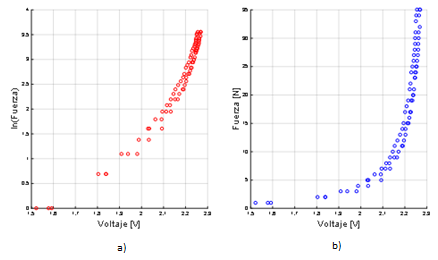 Correlación entre sensores adyacentes
PROTOTIPO PRECEDENTE
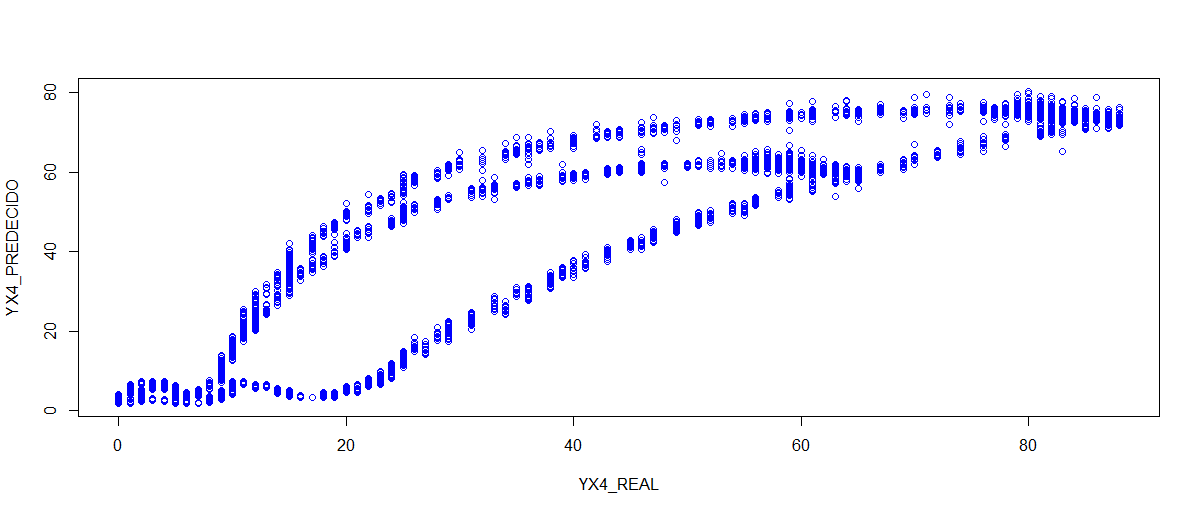 MODELOS MULTIVARIANTES
MODELOS MULTIVARIANTES
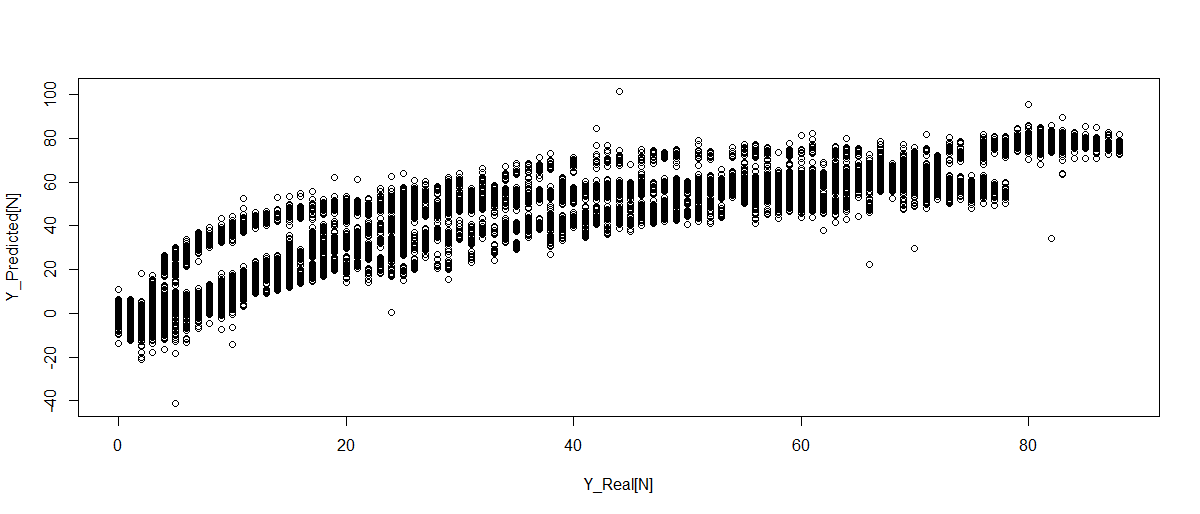 Modelo multivariable fila 1 fuerza predicha vs fuerza real con datos de entrenamiento
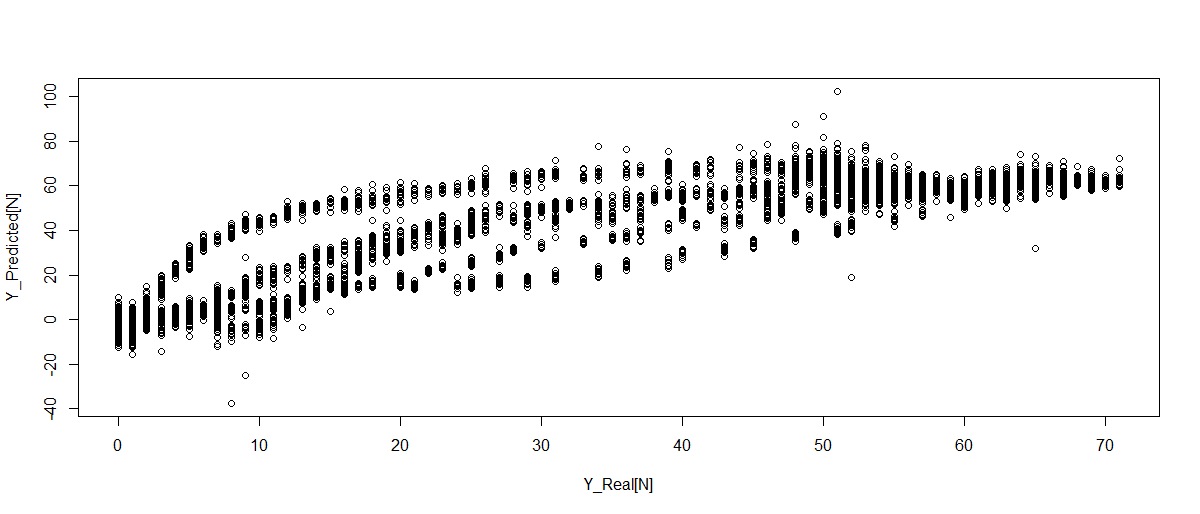 Modelo multivariable fila 1 fuerza predicha versus fuerza real con datos de validación
OPTIMIZACIÓN DE PARAMETROS
OPTIMIZACIÓN DE PARAMETROS
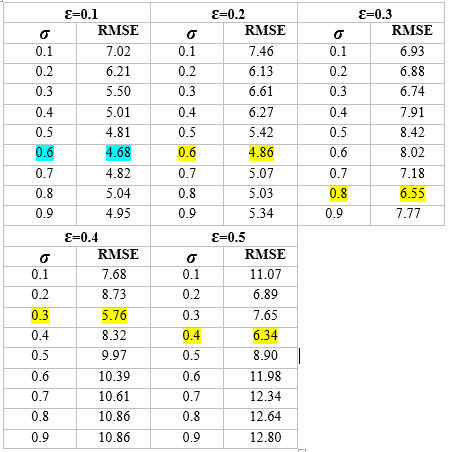 ENTRENAMIENTO DE MODELOS
Generación de Modelos de Regresión Multivariables
 
Previo a la generación de los modelos de regresión multivariables por cada área de presión plantar se procesa la información adquirida de los sensores para determinar los datos que corresponden a cada sensor. La información obtenida se almacenó en una matriz de datos de 10000 filas por 63 columnas, donde las filas representan el número de muestras de la respuesta de los sensores mientras que las columnas representan el número de sensores en la plantilla. En la figura 41(b) se puede observar cómo se distribuyeron los sensores en cada área de presión. En consecuencia el número de sensores por cada área se puede observar en la tabla 14.
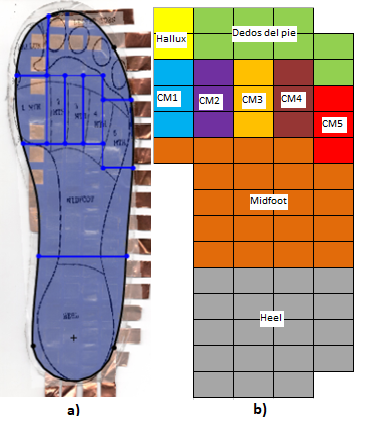 ENTRENAMIENTO DE MODELOS
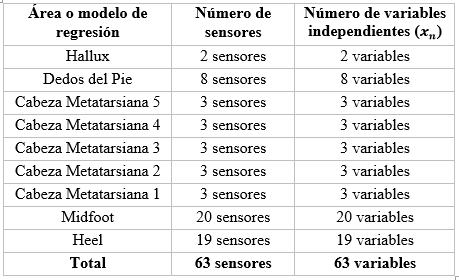 ENTRENAMIENTO DE MODELOS
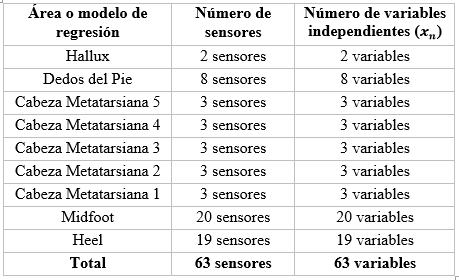 ENTRENAMIENTO DE MODELOS
Entrenamiento de Modelos de Regresión Multivariables
 
De las cinco pruebas obtenidas en el laboratorio de mecánica de los materiales, se seleccionaron tres pruebas para la generación de los modelos de entrenamiento de regresión multivariables. En cada modelo de regresión se aplicó k-fold cross validation, con un k=10, es decir que se hizo diez iteraciones por modelo. En cada iteración se rota continuamente el bloque de datos para entrenamiento, siendo el bloque de datos del mismo tamaño en cada iteración para poder cumplir con las diez iteraciones del total del conjunto de datos. En la figura 42 se puede observar las diez iteraciones que se realizó rotando el bloque de datos de entrenamiento.
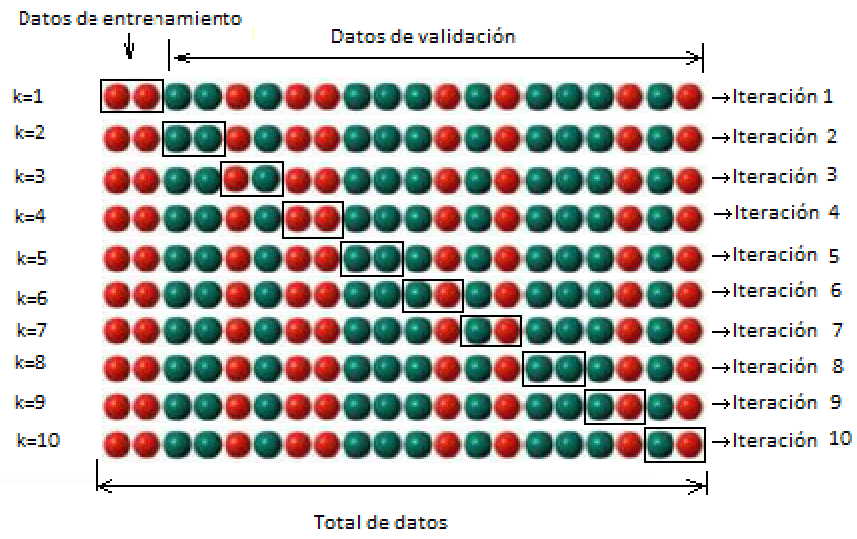 ENTRENAMIENTO DE MODELOS
ENTRENAMIENTO DE MODELOS
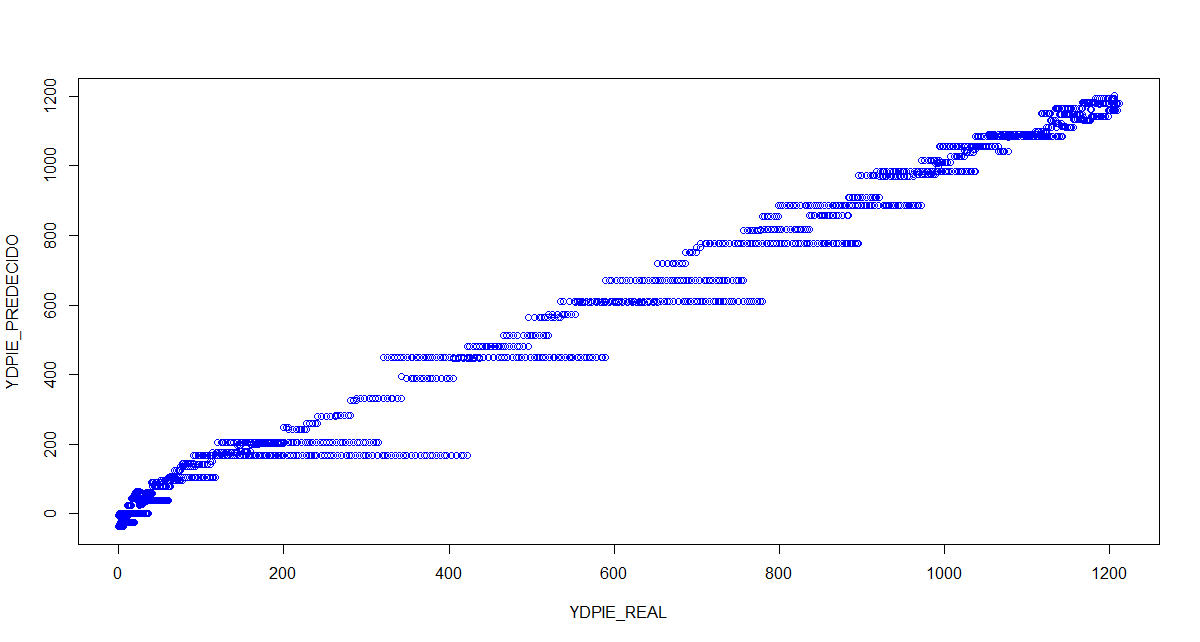 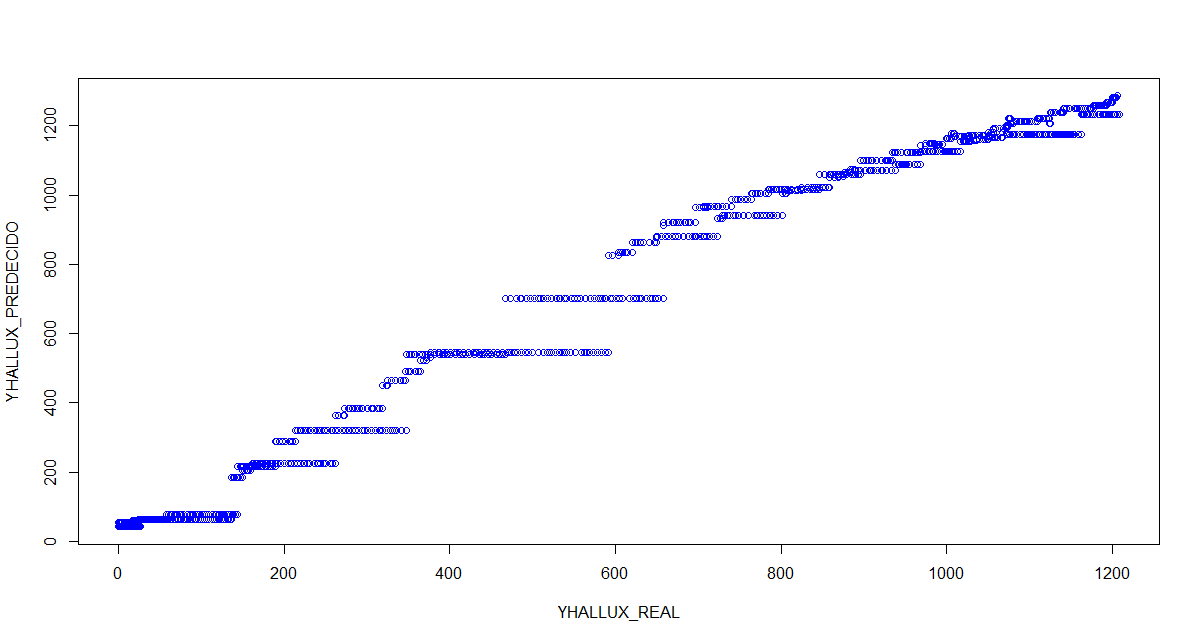 VALIDACIÓN DE MODELOS
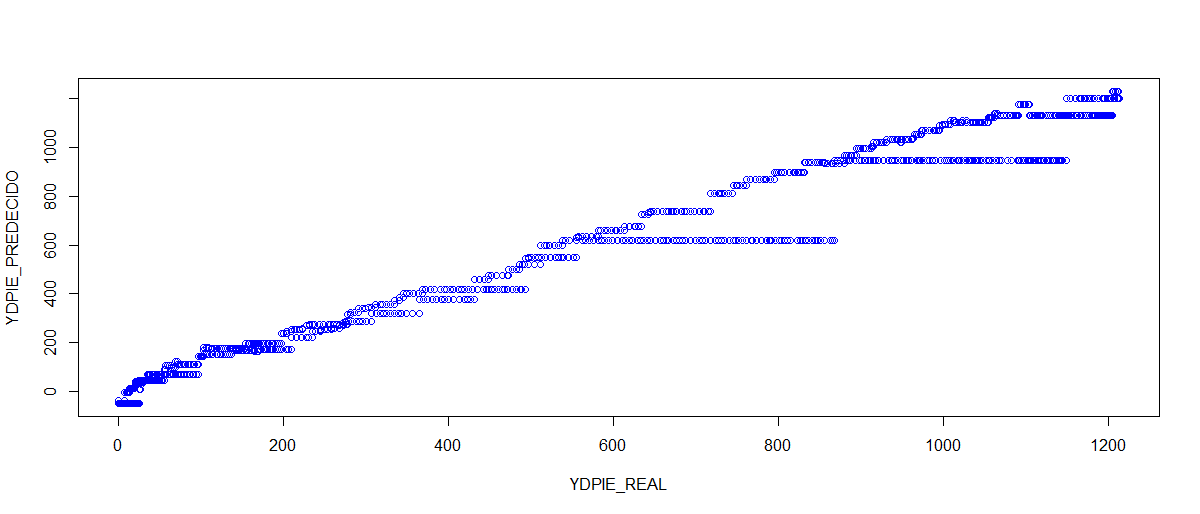 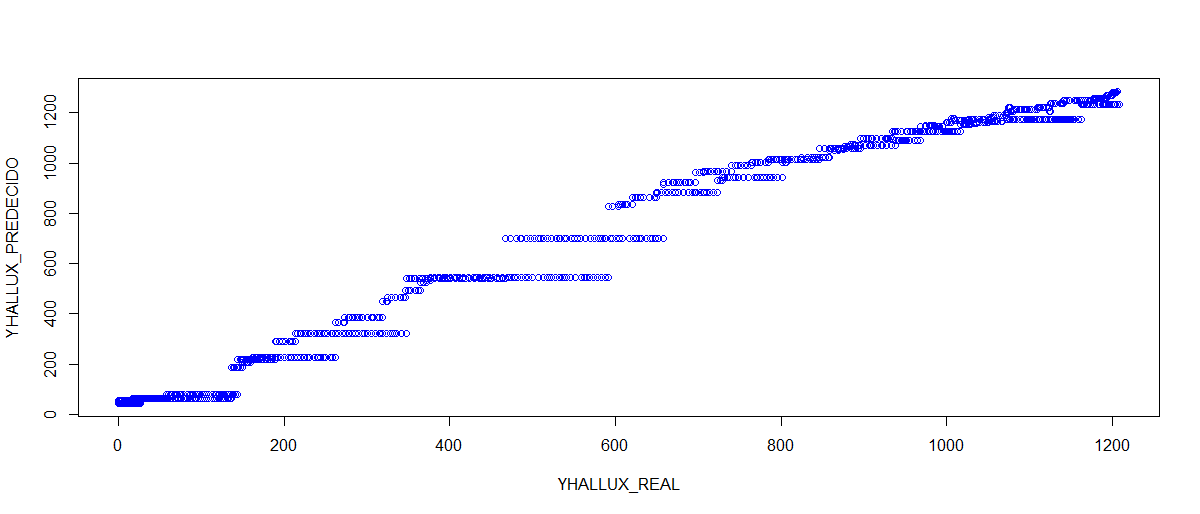 INTERFAZ DE COMUNICACIÓN
Interfaz de comunicación PC-plantilla de presión plantar
La comunicación entre la PC y la plantilla se ha establecido desde el proyecto precedente de manera alámbrica, quitando opciones de portabilidad de hardware por lo que se optó por establecer una interfaz de comunicación inalámbrica con el fin de aumentar portabilidad y poder brindar movilidad para trabajos futuros.
Para el establecimiento de comunicación inalámbrica se ha diseñado a partir del estándar IEEE 802.15.1 como una red wireless personal area network WPAN que utiliza tecnología bluetooth. Al utilizar tecnología bluetooth es fundamental poder contar con el hardware apropiado que permita la configuración para poder establecer comunicación; es por eso que se ha optado por la elección del módulo HC-06 por su fácil configuración como un puerto de comunicación serial, como se puede apreciar en la figura 61 en los pines 4 y 5 (de arriba hacia abajo) del módulo HC-06 presenta los pines de transmisión y recepción de comunicación serial. Mientras que en la figura 62 se ilustra el prototipo de plantilla de presión junto con el módulo de comunicación bluetooh conectado.
INTERFAZ DE COMUNICACIÓN
Interfaz de comunicación PC-plantilla de presión plantar
La comunicación entre la PC y la plantilla se ha establecido desde el proyecto precedente de manera alámbrica, quitando opciones de portabilidad de hardware por lo que se optó por establecer una interfaz de comunicación inalámbrica con el fin de aumentar portabilidad y poder brindar movilidad para trabajos futuros.
INTERFAZ DE COMUNICACIÓN
Para el establecimiento de comunicación inalámbrica se ha diseñado a partir del estándar IEEE 802.15.1 como una red wireless personal area network WPAN que utiliza tecnología bluetooth. Al utilizar tecnología bluetooth es fundamental poder contar con el hardware apropiado que permita la configuración para poder establecer comunicación; es por eso que se ha optado por la elección del módulo HC-06 por su fácil configuración como un puerto de comunicación serial, como se puede apreciar en la figura 61 en los pines 4 y 5 (de arriba hacia abajo) del módulo HC-06 presenta los pines de transmisión y recepción de comunicación serial. Mientras que en la figura 62 se ilustra el prototipo de plantilla de presión junto con el módulo de comunicación bluetooh conectado.
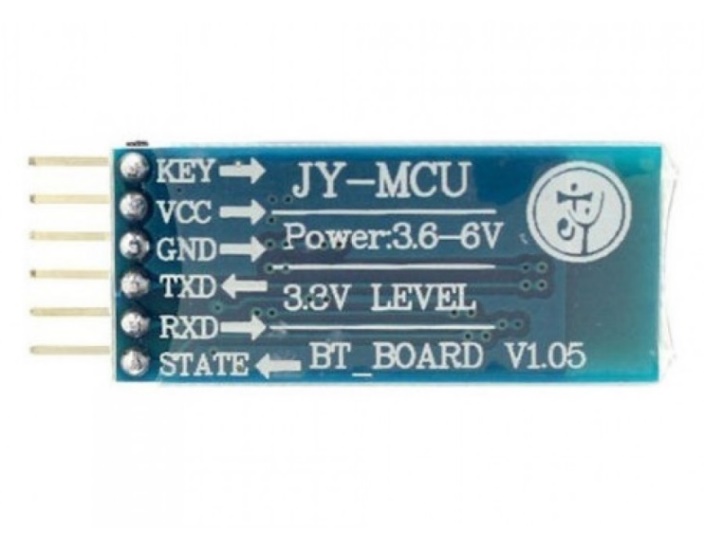 INTERFAZ DE COMUNICACIÓN
El módulo HC-06 presenta una velocidad de funcionamiento de 9600 baudios por segundo, la cual es una velocidad menor a comunicación serial por cable la cual presentaba una velocidad de 115200 baudios por segundo. La figura 63 muestra la respuesta de los sensores aplicando una presión puntual en el área Heel a través de comunicación serial por bluetooth en la cual se puede observar un retardo en la adquisición de información si la comparamos con transmisión serial por cable en la figura 40.
CONCLUSIONES
CONCLUSIONES
Se estableció el número de sensores para cada área definida con mayor presión plantar, el número de sensores dependió del tamaño de cada área definida con mayor presión plantar, en donde fue necesario establecer diferentes modelos de calibración para cada área de presión.
 
Se generó nueve modelos multivariables diferentes entre ellos para cada área de presión, debido a que los 63 sensores no son réplicas exactas entre ellos, de tal manera que se vio en la necesidad de optimizar los parámetros (ɛ y σ) con k-fold cross validation. Gracias a la optimización de parámetros se pudo generar los modelos de entrenamiento más óptimos por cada área. Adicionalmente se concluyó que al involucrar diferente número de sensores por cada área existe diferentes patrones de correlación en cada área.
CONCLUSIONES
Se elaboró un algoritmo computacional en el Software estadístico R capaz de calibrar cada área de presión en la plantilla, en el cual se determinó que el costo computacional es elevado al involucrar varias variables regresoras en cada modelo. 
Se diseñó una interfaz de comunicación inalámbrica entre la PC y el prototipo de plantilla de presión plantar a través de tecnología bluetooth dada por el estándar IEEE 802.15.1. Esta tecnología aportó con movilidad y portabilidad para el prototipo pero también se notó un retardo en la adquisición de información de los sensores, que ha diferencia con la interfaz inicial alámbrica casi ese retardo era despreciable.
Se determinó el protocolo de pruebas de los modelos multivariables, en donde se utilizó dos experimentos de los cinco totales obtenidos en el diseño de protocolo de experimentos, los cuales fueron de gran utilidad para poder validar los modelos de calibración multivariables. Adicional se determinó que al utilizar dos experimentos para la determinación de la capacidad de predicción de los modelos los resultados arrojados son bastante aceptables en término de calibración y ajuste.
RECOMENDACIONES
Se recomienda que si se va a ser el diseño y construcción de una tarjeta de circuito impreso (PCB) se la realice en un lugar donde se tenga experiencia y fiabilidad por sus trabajos, reflejando demasiada diferencia en este detalle, puesto que hasta se podría decir que por un mal diseño y construcción de una PCB se puede fracasar en un proyecto que implique el uso de estas tarjetas.
 
Es recomendable siempre realizar validación cruzada para optimizar los diferentes parámetros que involucren en la generación de modelos de regresión. La selección puntual de una técnica de validación cruzada de entre distintas técnicas está sujeto en base a la investigación y experiencia del uso en trabajos anteriores
RECOMENDACIONES
Para trabajos futuros se recomienda hacer una aplicación que permita la obtención de información junto con el procesamiento de la calibración obtenida en el software R del presente trabajo en tiempo real, por lo que se recomienda también hacer el uso de la tecnología WIFI dada por el estándar 802.11 a/b/g/n/ac para una interfaz de comunicación inalámbrica, puesto que esta tecnología permitirá la adquisición de información en tiempo real. 
 
Se recomienda estudiar el estado del arte de optimización de parámetros que ayudará a comprender  cuál es el procedimiento adecuado para optimizar los parámetros que influyen en el entrenamiento de modelos multivariables, además del procedimiento para validar los modelos generados.
RECOMENDACIONES
Se recomienda el uso de presente proyecto para que oriente la realización de aplicaciones puntuales en futuros trabajos de investigación, que aportará con una herramienta más a los profesionales que involucren el estudio de anomalías en el pie por una mala distribución de presión en el área plantar.
 
Se recomienda utilizar el software R en trabajos futuros que ha sido de gran utilidad en el actual proyecto al brindar herramientas estadísticas necesarias para el análisis de modelos de regresión multivariables además de su amigable nomenclatura para su uso y programación.